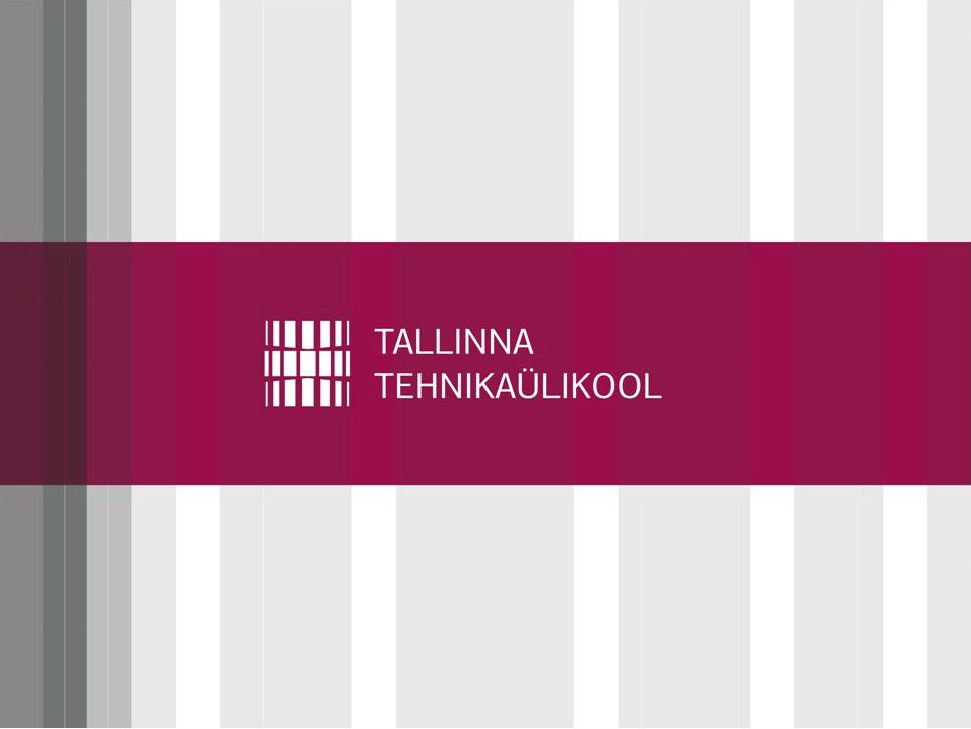 VHDL. Praktilised alused
Maksim Gorev
Tallinna Tehnikaülikool
Agenda
Entity
Ports
Architecture
Sections
Declaration
Code
Signals
Process
Sensitivity list
Control structures
Üldine
VHDL on riistvara kirjelduskeel
See tähendab, et kirjeldatakse skeeme – mitte programme.
Skeemid on paralleelsed, kuna vool liigub paralleelselt igas suunas
Edaspidi nimetan neid skeeme komponentideks
Komponent
On üldjuhul üks VHDL fail
Välismaailma jaoks on komponendil
Nimi
Sisend signaalid
Väljund signaalid
NB! Erinevaga suurusega
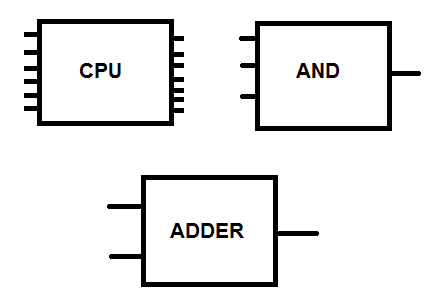 Komponent
On üldjuhul üks VHDL fail
Välismaailma jaoks on komponendil
Nimi
Sisend signaalid
Väljund signaalid
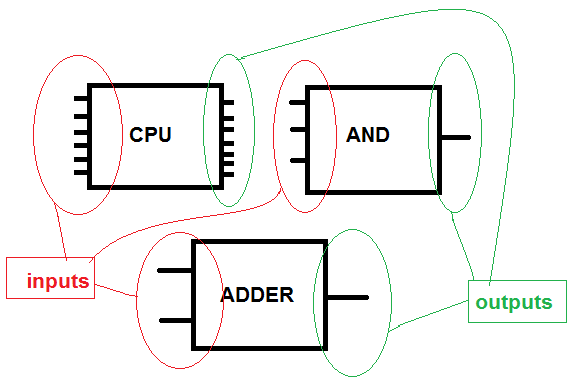 Entity
Need välised atribuudid kirjeldatakse komponendi ENTITY sektsioonis

	entity eName is
		Port{
			a : in bit;
			b : out bit
		};
	end entity;
Entity
Need välised atribuudid kirjeldatakse komponendi ENTITY sektsioonis

	entity eName is
		Port{
			a : in bit;
			b : out bit
		};
	end entity;
Nimi, võib peaaegu suvaline olla
Sisendid
Väljundid
Entity
Need välised atribuudid kirjeldatakse komponendi ENTITY sektsioonis

	entity eName is
		Port{
			a : in bit;
			b : out bit
		};
	end entity;
Portide nimed, võivad peaaegu sivalised olla
Pordi suuna tüübid:
in - sisend
out - väljund
inout – sisend-väljund
Entity
Need välised atribuudid kirjeldatakse komponendi ENTITY sektsioonis

	entity eName is
		Port{
			a : in bit;
			b : out bit
		};
	end entity;
Signaali tüüp(suurus):
bit – üks bit
bit_vector - siin
Entity
Need välised atribuudid kirjeldatakse komponendi ENTITY sektsioonis

	entity eName is
		Port{
			a : in bit;
			b : out bit
		};
	end entity;
Iga pordi kohta, selline süntaks on oluline!
NB! Viimase pordi deklaratsiooni lõpus semikolonit ei pane!
Architecture
Kuulub konkreetsele Entity’le
Koosneb kahest sektsioonist
Deklaratsioon
Kood
architecture aName of eName is


begin


end architecture;
Deklaratsiooni osa
Koodi osa
Architecture
Kuulub konkreetsele Entity’le
Koosneb kahest sektsioonist
Deklaratsioon
Kood
architecture aName of eName is


begin


end architecture;
Arhitektuuri nimi
Entity nimi
Deklaratsiooni osa
Koodi osa
Architecture. Declaration
Deklaratsiooni osas kirjeldatakse
Signaale, mida kasutatakse koodis, kuid ei ole entity sees kirjeldatud – ehk sisemised signaalid
Alamkomponente, mida kasutatakse selle komponendi alamosadeks
architecture aName of eName is

	signal c : bit; -- sisemine signaal c

begin
Sisemise signaali kirjeldamise süntaks
Architecture. Declaration
Deklaratsiooni osas kirjeldatakse
Signaale, mida kasutatakse koodis, kuid ei ole entity sees kirjeldatud – ehk sisemised signaalid
Alamkomponente, mida kasutatakse selle komponendi alamosadeks
architecture aName of eName is

	signal c : bit; -- sisemine signaal c

begin
kommentaar
Architecture. Declaration
Deklaratsiooni osas kirjeldatakse
Signaale, mida kasutatakse koodis, kuid ei ole entity sees kirjeldatud – ehk sisemised signaalid
Alamkomponente, mida kasutatakse selle komponendi alamosadeks
architecture aName of eName is

	signal c : bit_vector(3 downto 0);

begin
Suurus 4 bitti
0st 3ni
Bittide massiiv, ehk siin
Architecture. Code
Koodi osa koosneb skeemi kirjeldatavatest laustest
Kõid laused mida koodis näed käivitatakse paralleelselt.
Paralleelsus on kõige suurem erinevus tarkvara programmeerimiskeele ja VHDLi vahel
Architecture. Code
Loogikatehed: or, and, nand, nor, xor, not
Aritmeetika tehed: +, -
	architecture aName of eName is
		signal c,d,e : bit;
	begin

		c <= (not d) and e;
		
	end architecture;
Loogika tehed, ehk operatsioonid
Signaali omistamine
Architecture. Code
Bit_vector’i elementide järjekord on tähtis!
	architecture aName of eName is
		signal c : bit;
		signal e : bit_vector(3 downto 0);
	begin
		e <= „1100“;
		c <= e(3);
	end architecture;
3        2      1       0
e=
0
0
1
1
c= 1
Architecture. Code
Bit_vector’i elementide järjekord on tähtis!
	architecture aName of eName is
		signal c : bit;
		signal e : bit_vector(0 to 3);
	begin
		e <= „1100“;
		c <= e(3);
	end architecture;
0       1        2      3
e=
0
0
1
1
c= 0
Architecture. Code
Bit_vector’i omistamine kindla arvuga toimub jutumärkide abil
Bit’i omistamine kindla numbriga toimud ülakomade abil
	architecture aName of eName is
		signal c : bit;
		signal e : bit_vector(0 to 3);
	begin
		e <= „1100“;
		c <= ‘0’;
	end architecture;
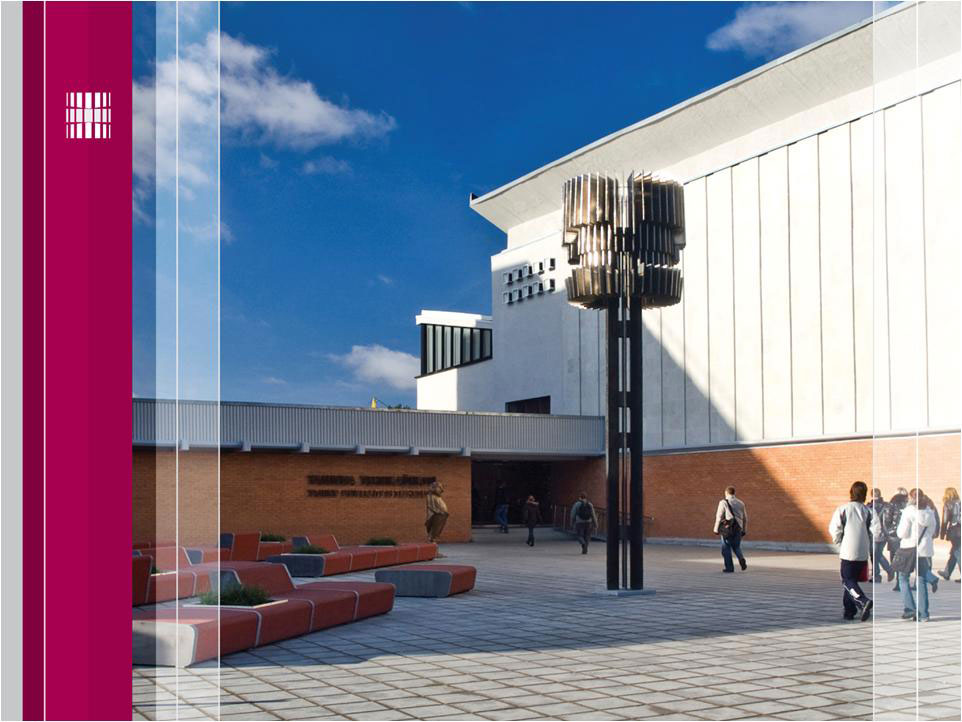